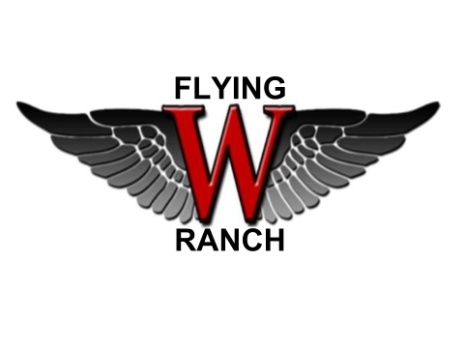 Heritage Pastured Pork Price List

Call to Confirm Availability of Cuts
Request for Specialty Cuts is Available
Prices Effective: April 2019
Rockford, Michigan
616-826-8684
Whole or Half Pig
$3.50 per pound hanging weight
Whole Pig average 215-230 pounds
Requires ~4 Cu Ft Freezer Space
USDA Processing
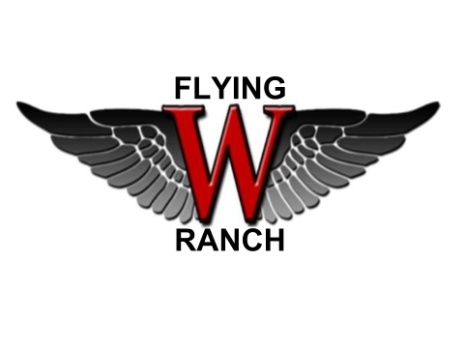 Heritage Pastured Pork Price List

Call to Confirm Availability of Cuts
Request for Specialty Cuts is Available
Prices Effective: April 2019
Rockford, Michigan
616-826-8684
Our Cornish Rock chickens and laying hens have ample space to forage on fresh pasture and are provided supplemental local grain mix from the “Cedar Springs Mill Company”. They live a very peaceful and happy life here on the farm.
Rockford, Michigan wildflower honey, harvested from our on property apiaries.  Our honey varies in color and flavor, depending on what flowers the bees happen to be foraging on when it is made. Our honey is typically a light amber honey with a very pleasing taste